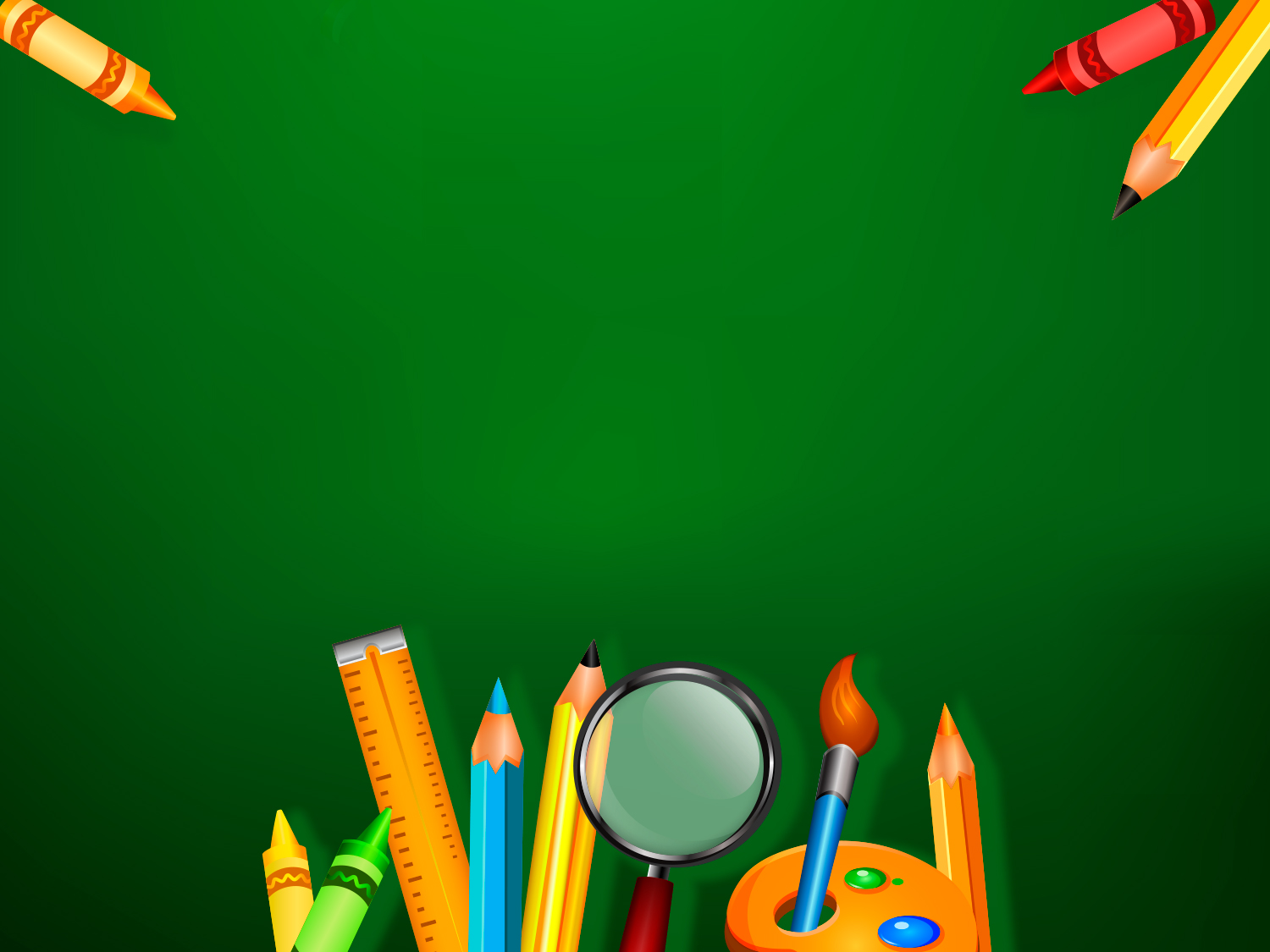 П о р т р е т
1
2
Учить новые слова
3
4
Описывать людей
Упражняться
Сегодня мы будем:
Говорить о человеческом теле
Повторяем то, что знаем!
Учим и знаем!
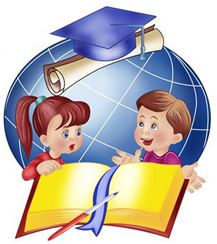 Человек
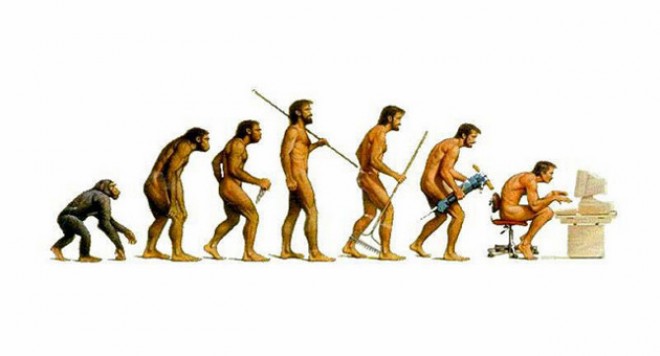 Человеческое тело
Имя прилагательное
Мужской род – м.р. – ый; -ий; -ой;
Женский род – ж. р. – ая; -яя;
Средний род – ср.р. – ое; -ее;
Множественное число – 
  мн. ч. – ые; -ие.
нос
Допишите  прилагательные к словам
Тело – высокое …
Голова –  большая … 
Волосы –  кудрявые … 
Лицо –  белое …
Руки – нежные …
Нос – прямой … 
Уши – длинные … 
Ноги – кривые … 
Брови – густые  …
Глаза
Синие глаза – с синими глазами – синеглазый
Зелёные глаза – с зелёными глазами – зеленоглазый
Голубые глаза – с голубыми глазами – голубоглазый
Карие глаза – с карими глазами – кареглазый
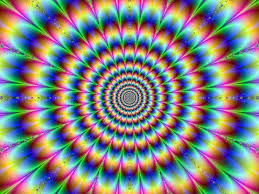 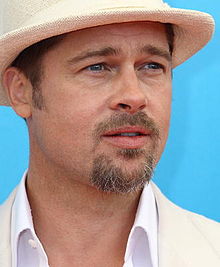 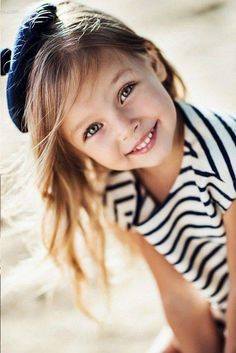 Опишите эти лица
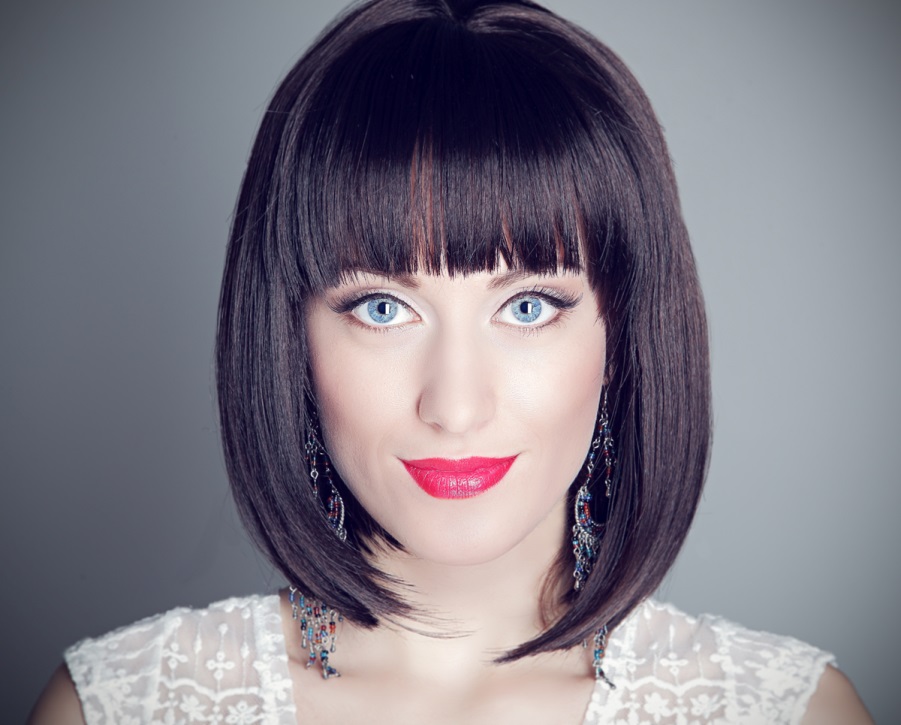 Рассказываем
У меня сестра. Ей 21 год. Она очень красива. У неё длинные кудрявые каштановые волосы, белое лицо, умные большие синие глаза, с длинными ресницами, правильный нос и красиво очерченные плотные губы, белая шея и нежные руки.
Рассказываем
У меня друг. Его зовут Брадли. Ему 25 лет. Он высокого роста. У него короткие русые волосы, смуглое лицо, на котором блестят красивые зелёные глаза. Нос правильной формы.
Домашнее задание:
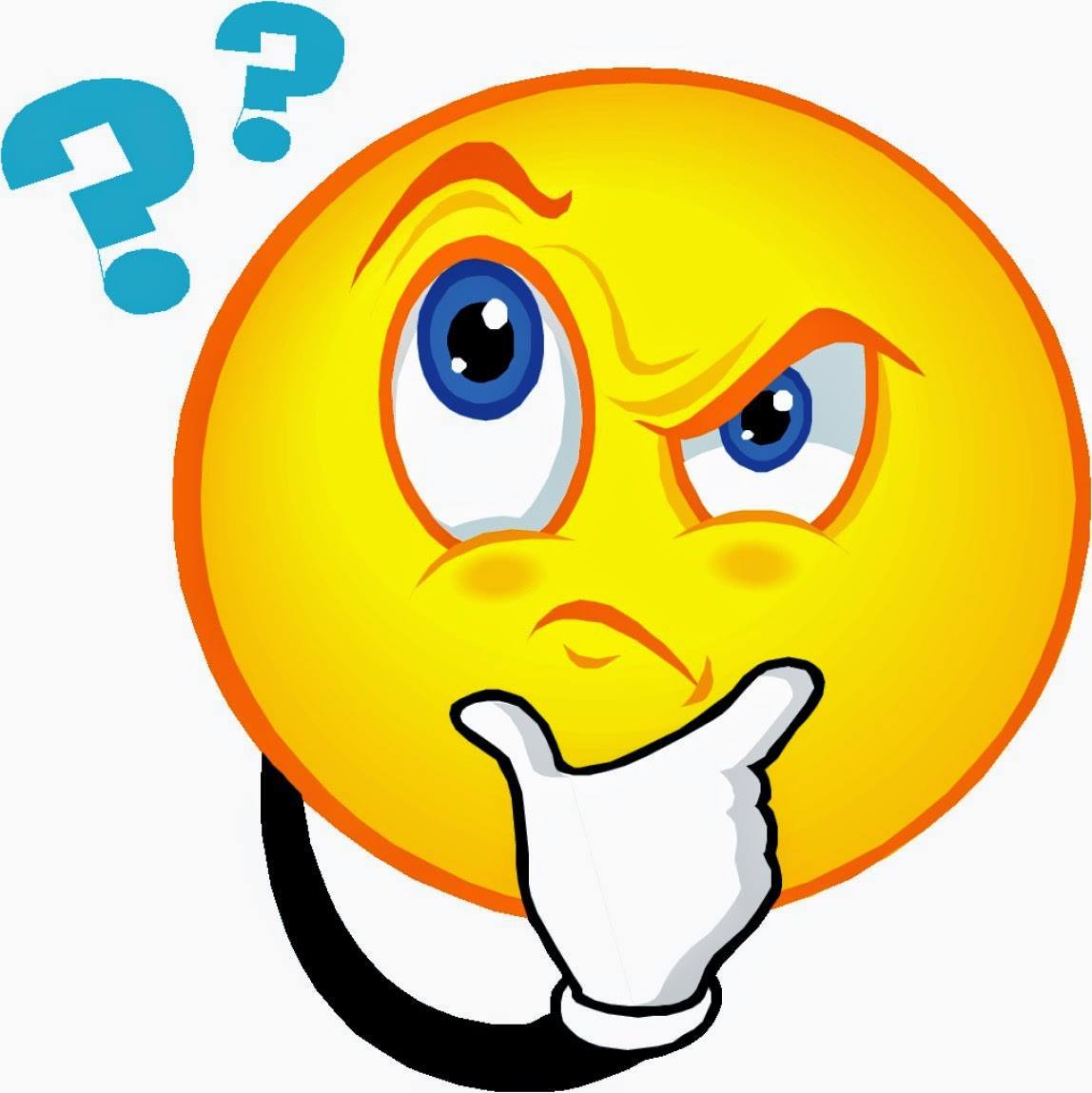 Слова справа должны попасть на свои места слева
1. … подкосились.
2. В одно … влетает, в другое … вылетает.
3. … оближешь.
4. Куда … смотрят.
5. … закружилась.
6. Возьми себя в … .
7. Сыт по … .
8. Не говори себе под … .
9. У него длинный … .
10. Имей собственное … .
голова
глаза
нос
горло
пальчики
лицо
язык
ухо
руки
ноги
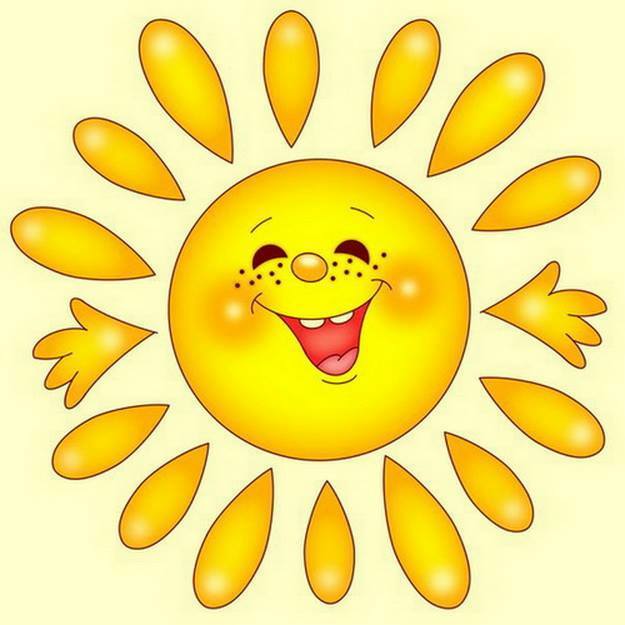 Спасибо за работу на уроке!